Reproductive System for those with ovaries
Pages 112-115
Reproductive System for those with ovaries
sex cell is an egg cell or ovum. 
The whole purpose of this reproductive system is to nurture the fertilized egg from conception to birth.
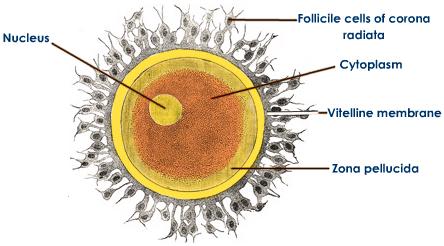 Secondary Sex Characteristics
Growth spurt 
 breast development, widening of hips, underarm and pubic hair.
Puberty begins around 10-12 years
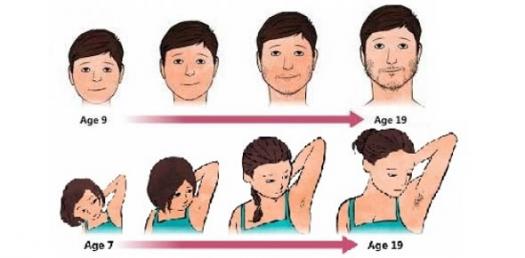 What triggers puberty?
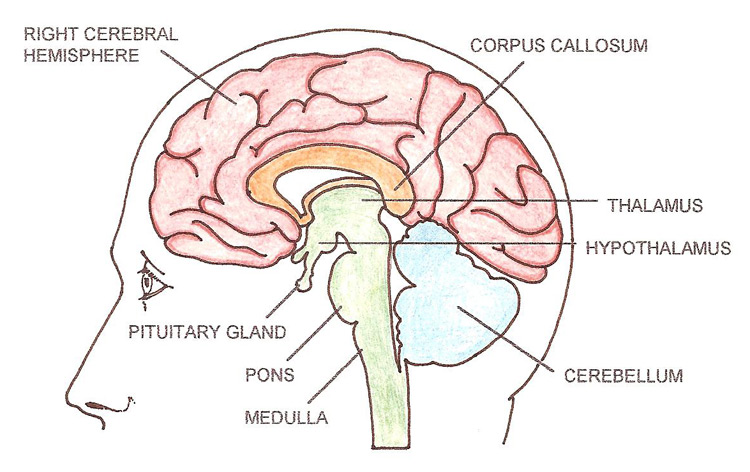 The trigger for puberty in both boys and girls is the production of 'gonadotrophin releasing hormone' (GnRH) from a part of the brain called the hypothalamus. 
This hormone stimulates the pituitary gland to release two hormones, Follicle Stimulating Hormone (FSH) and Luteinizing Hormone (LH).
These hormones stimulate the gonads (ovaries and testes) to produce their sex hormones (estrogen and testosterone).
Female Sex Hormones
Ovaries produce estrogen and progesterone and some male hormones (androgens). 
In female puberty, estrogen triggers physical changes including maturation of the breasts, ovaries, uterus, and vagina.
Progesterone  is a crucial part of the menstrual cycle and maintenance of pregnancy. After you ovulate each month, progesterone helps thicken the lining of the uterus to prepare for a fertilized egg.
Structures of Female Reproductive System
OVARIES – produce eggs and female sex hormones estrogen, and progesterone. 
OVIDUCT (fallopian tube) – conveys egg from ovary to uterus.
UTERUS (womb) – organ that receives embryo if egg is fertilised
ENDOMETRIUM – lining of uterus
CERVIX – muscular opening between the uterus and vagina
VAGINA – receives penis and sperm and is birth canal
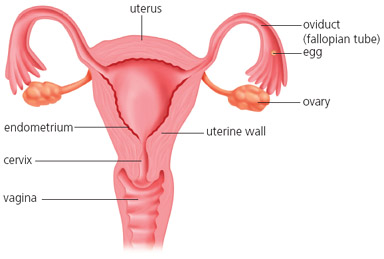 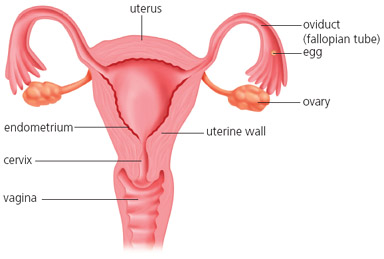 Add this to your diagram
Frimbriae – finger-like projections that waft egg from ovary into oviduct
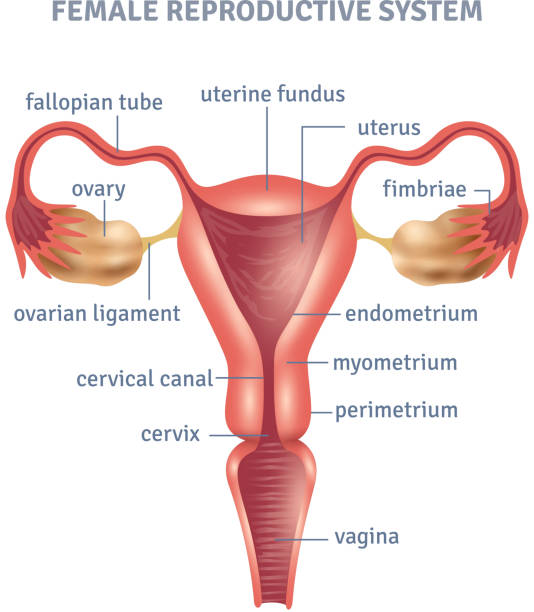 Female Reproductive System
Egg Production and Development
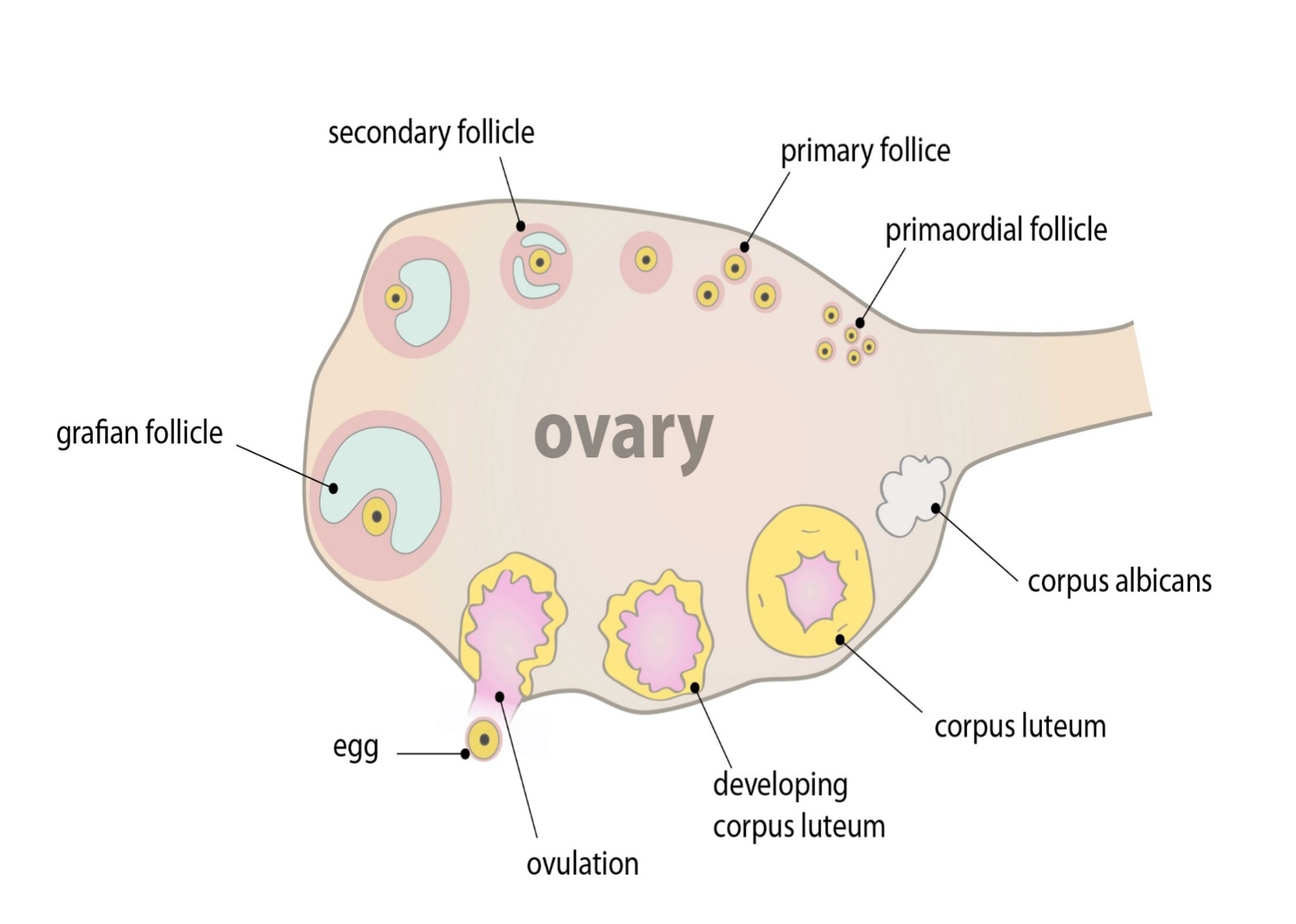 A person is born with ALL the eggs – up to 2 million
one  released each month.
Each egg is produced and matures in a follicle within ovary. 
Follicle protects and nourishes developing egg.
[Speaker Notes: Born with 2 million , many degenerate, leaving about 400,000 at puberty.]
Egg Production and Development
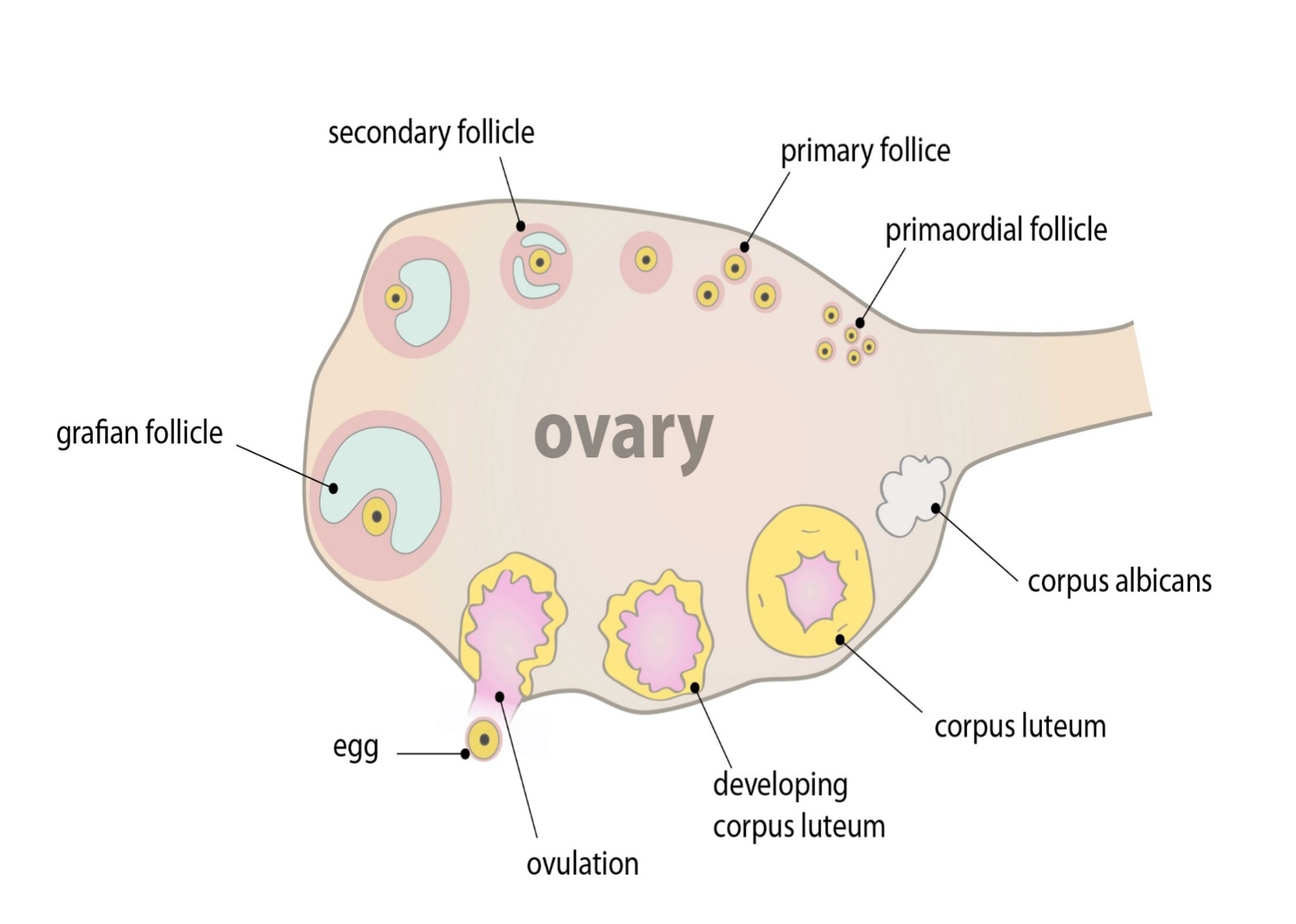 When mature, egg is released in a process called ovulation .
[Speaker Notes: Born with 2 million , many degenerate, leaving about 400,000 at puberty.]
Corpus Luteum
The mature ovum is released from the ovary, resulting in the corpus luteum. 
produces the hormone progesterone that makes your to promote the preparation of the endometrium for implantation. 
A new corpus luteum forms each time you ovulate and breaks down once you no longer need it to make progesterone.
Egg Calculation
Not all the eggs are released.
How many eggs will an average female release in her life time? 
Consider that she starts releasing eggs at puberty (menarche) up to menopause (around 50yr).
Egg Calculation
1 egg/month  x 12months/year  x  (50-12) 

1  			x 	12		x 	38yr	


Approximately 456 eggs
Egg Calculation
Approximately how many eggs have been released in a woman who is 40 yr and has given birth to 4 children? Assuming menstruation begins at age 12.

Consider that pregnancy lasts 10 months.
[Speaker Notes: No more than 400. 396]
Egg Calculation
Approximately how many eggs have been released in a woman how is 40 yr and has given birth to 4 children? Assuming periods begins at age 12.
Answer is Variable:
40-12 = 28 years = 336 months (eggs)
4 children: 10  x 4 = 40 months (eggs)
336 – 40 = 296 eggs
In reality menstruation doesn’t begin immediately after pregnancy but is delayed around 1-4 + months.
[Speaker Notes: No more than 400. 396]
Egg Calculation
What event would reduce the number of eggs released from puberty to menopause?
Egg Calculation
What event would reduce the number of eggs released from puberty to menopause?
Many things:
Trauma that damages ovaries, 
Ovarian cancer, 
medications, 
loss of too much body fat (marathon runners temporarily stop menstruating)
Menstrual Cycle
After ovulation, ovum (egg) is wafted into fallopian tube by finger-like projections called fimbriae .
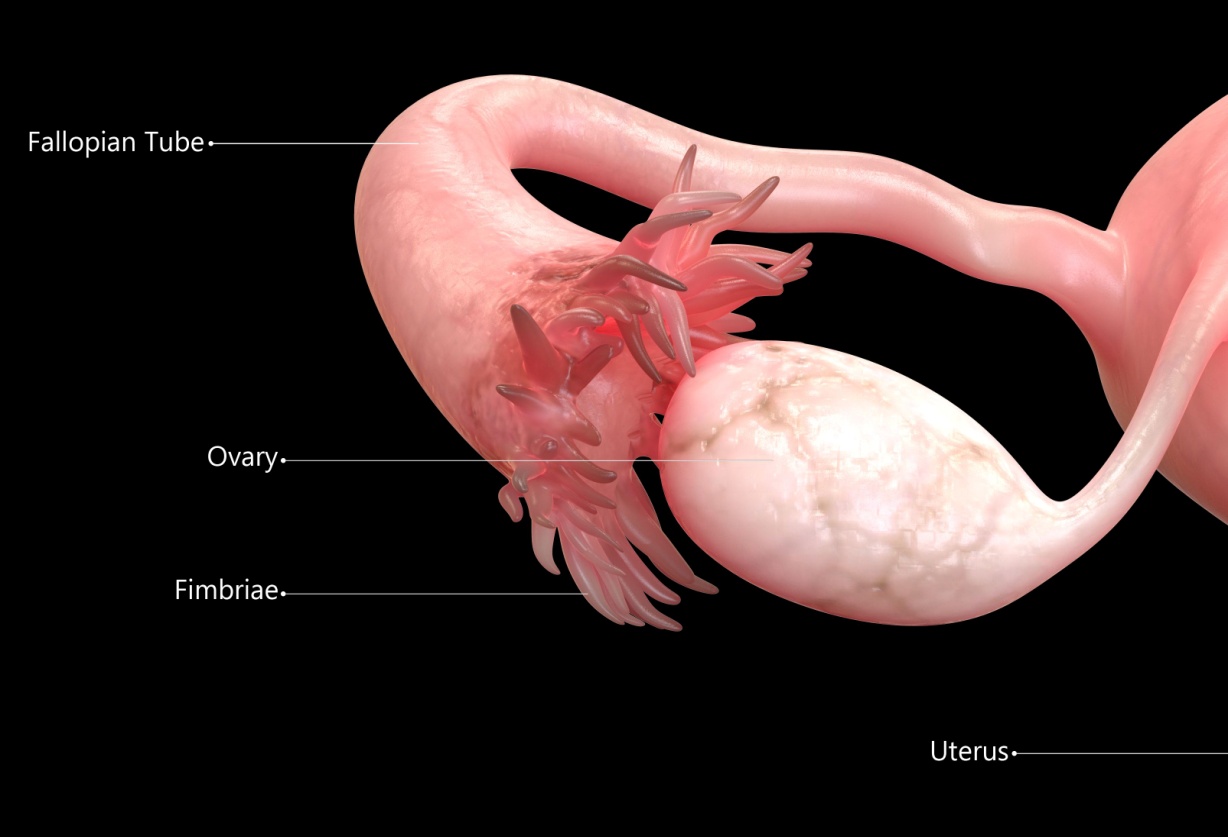 Path of the Egg
Egg moves along oviduct via peristalsis (wave-like muscular contractions), and cilia (microscopic hairs) toward uterus.
Corpus ….. secretes 
Endometrium of uterus                                               thickens in preparation to receive the egg
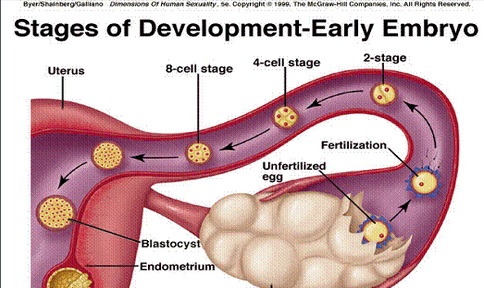 Menstrual Cycle
Egg released once a month
Governed by hormones
if egg NOT fertilised  menstruation - endometrium layer is shed
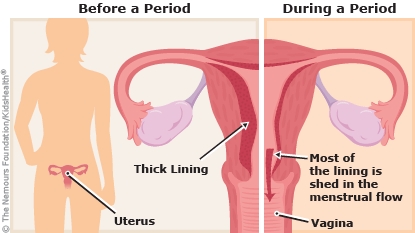 Pregnancy
If egg is FERTILIZED , egg becomes a zygote which  begins dividing as it travels along oviduct.
About 1 week after fertilization, zygote has become an embryo and reaches the uterus where it implants into endometrium.
Fertilized egg --> zygote --> 5-6 days, implants --> 2 weeks embryo--> Fetus (9 weeks)
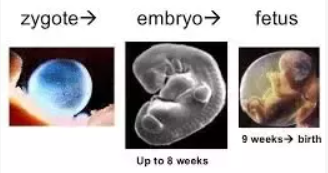 Menstrual Cycle
Menstruation occurs about once a month from puberty until menopause, except during pregnancy. 
Menopause – 40-50 years old
Several follicles develop during cycle but usually only one reaches maturity. 
Sometimes both ovaries release an egg resulting in twins if both fertilized.
Accessary Glands
Mammary glands - Number of glands relates to number of offspring produced in a pregnancy.
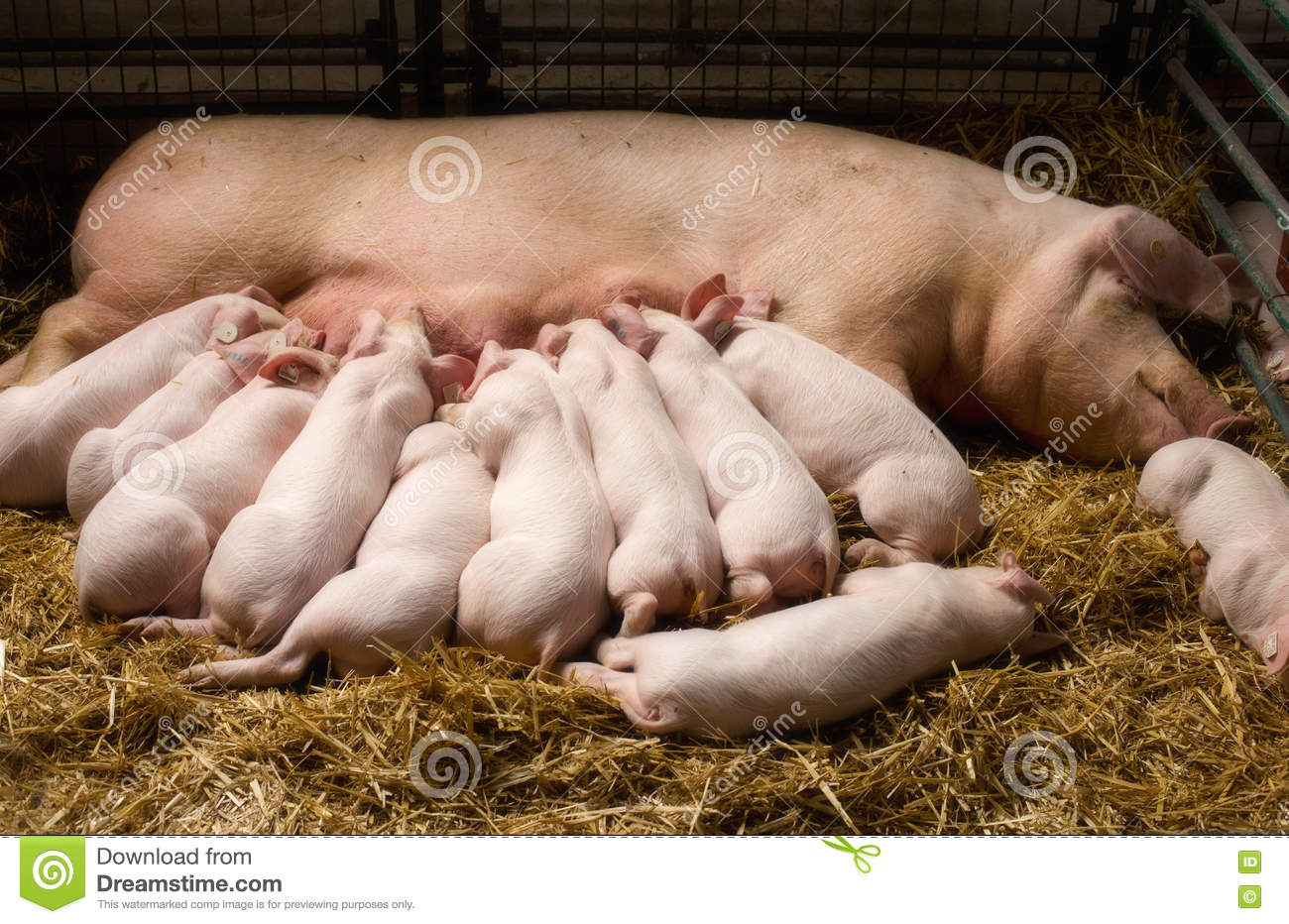 [Speaker Notes: During pregnancy, high levels of estrogen and progesterone stimulate milk glands
After birth, prolactin causes milk production, progesterone decreases]
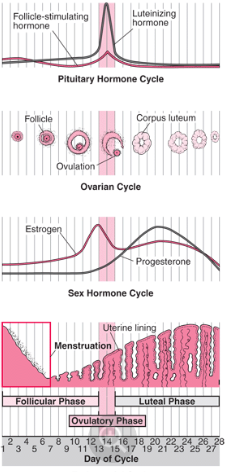 Here’s a good resource for more info on female reproductive system and menstruation if you want more info.
https://www.merckmanuals.com/home/women-s-health-issues/biology-of-the-female-reproductive-system/puberty-in-girls
Three main tissue layers form
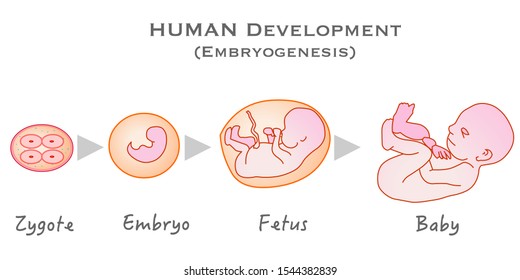 How many sperm can fertilize the egg?
How many sperm can fertilize the egg?
Usually just one
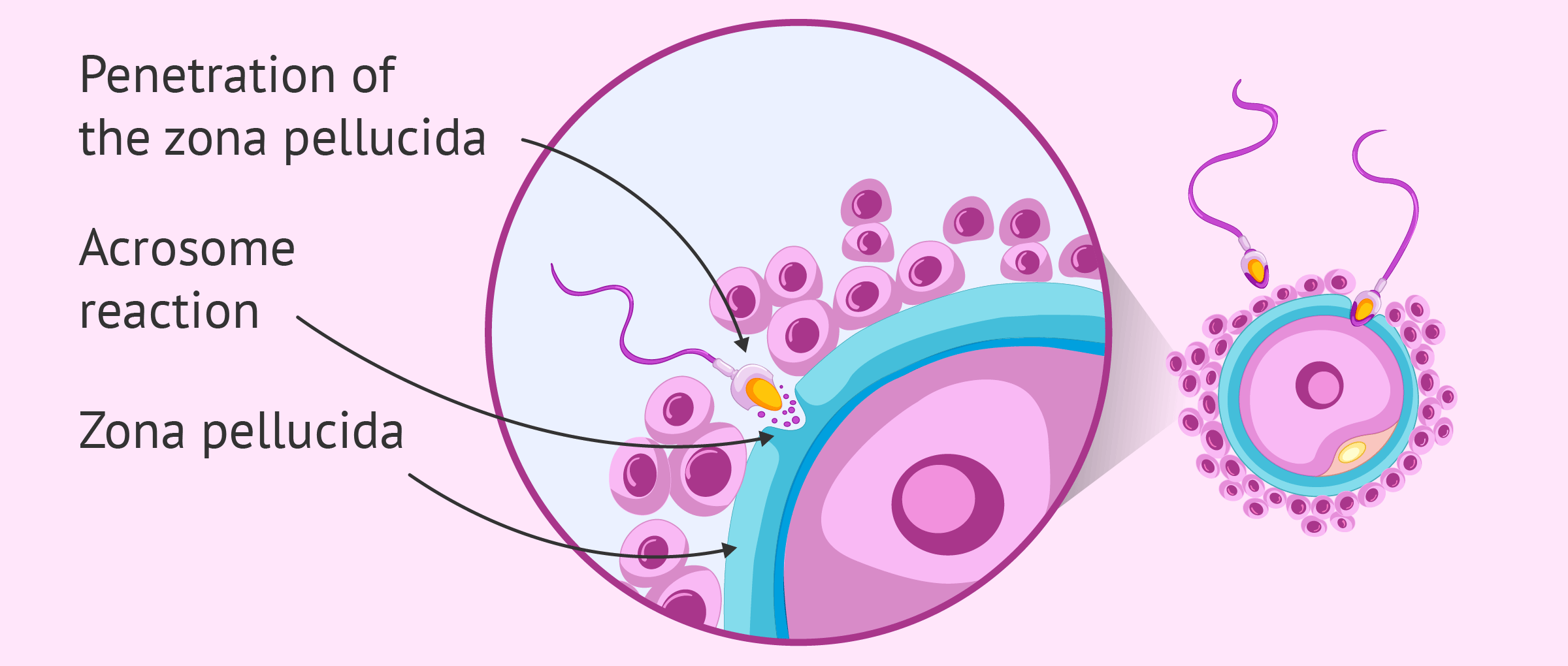 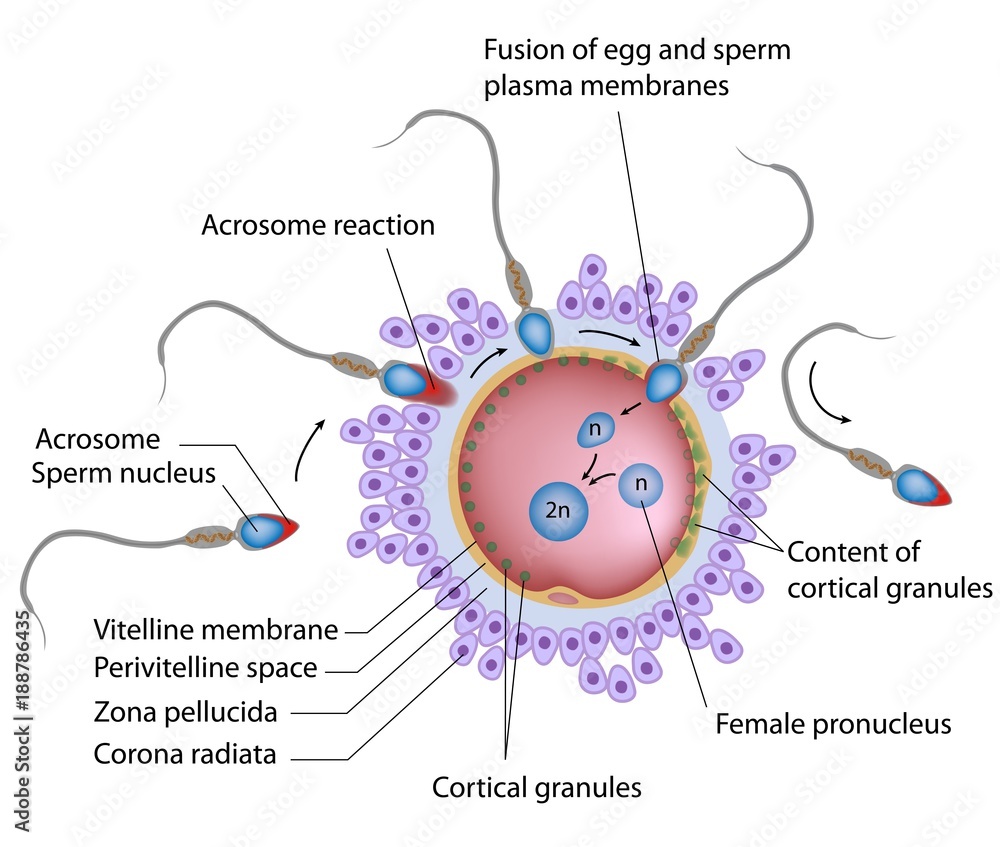 [Speaker Notes: this 'double fertilization' is thought to happen in about 1% of human conceptions. An embryo created this way doesn't usually survive, but a few cases are known to have made it — these children are chimaeras of cells with X and Y chromosomes.]
Why only one sperm enters egg?
Once ONE sperm enters, the egg creates a force field preventing other sperm from entering.
6min

https://www.youtube.com/watch?v=_5OvgQW6FG4
Egg Production and Development
Egg is larger than sperm because it contains many nutrients that will be used in cell division once fertilized.
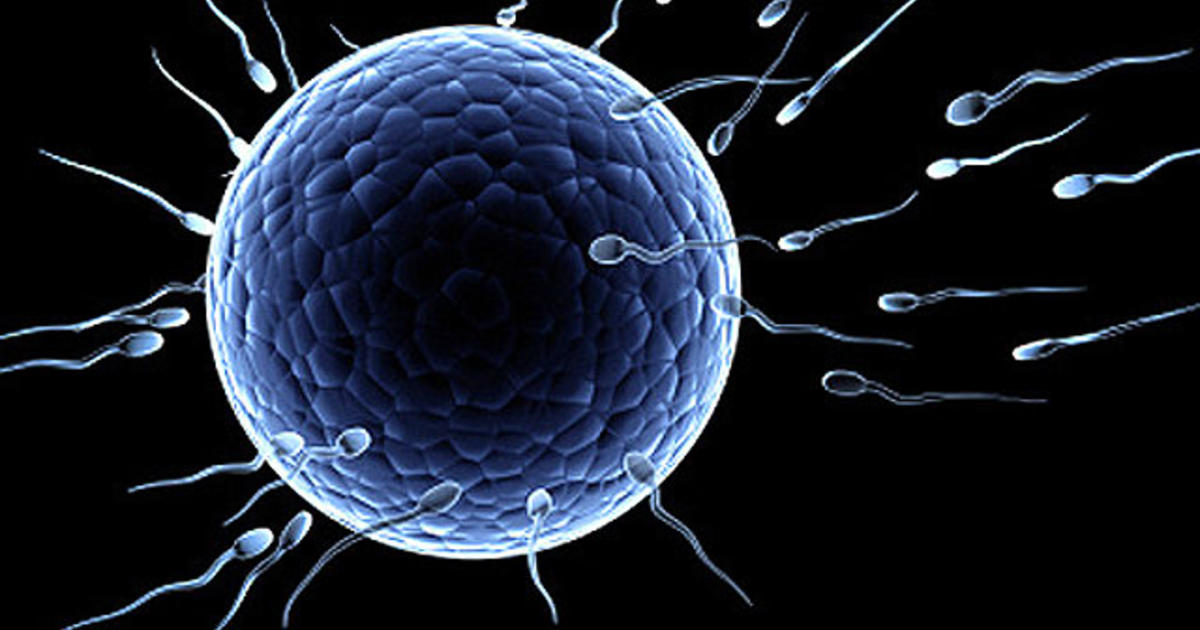 [Speaker Notes: Born with 2 million , many degenerate, leaving about 400,000 at puberty. 
Spike (increase) in estrogen signals release of egg.]
How long will an unfertilized egg last?
How long will an unfertilized egg last?
About 24hr

What happens after it gets fertilized? 

Fertilized egg continues down the oviduct, dividing by mitosis, until it implants into uterus
How you get pregnant,2min:
https://www.plannedparenthood.org/learn/pregnancy/how-pregnancy-happens

How sperm meets egg: https://www.youtube.com/watch?v=vFfqLs94iHc
What is an ectopic pregnancy?
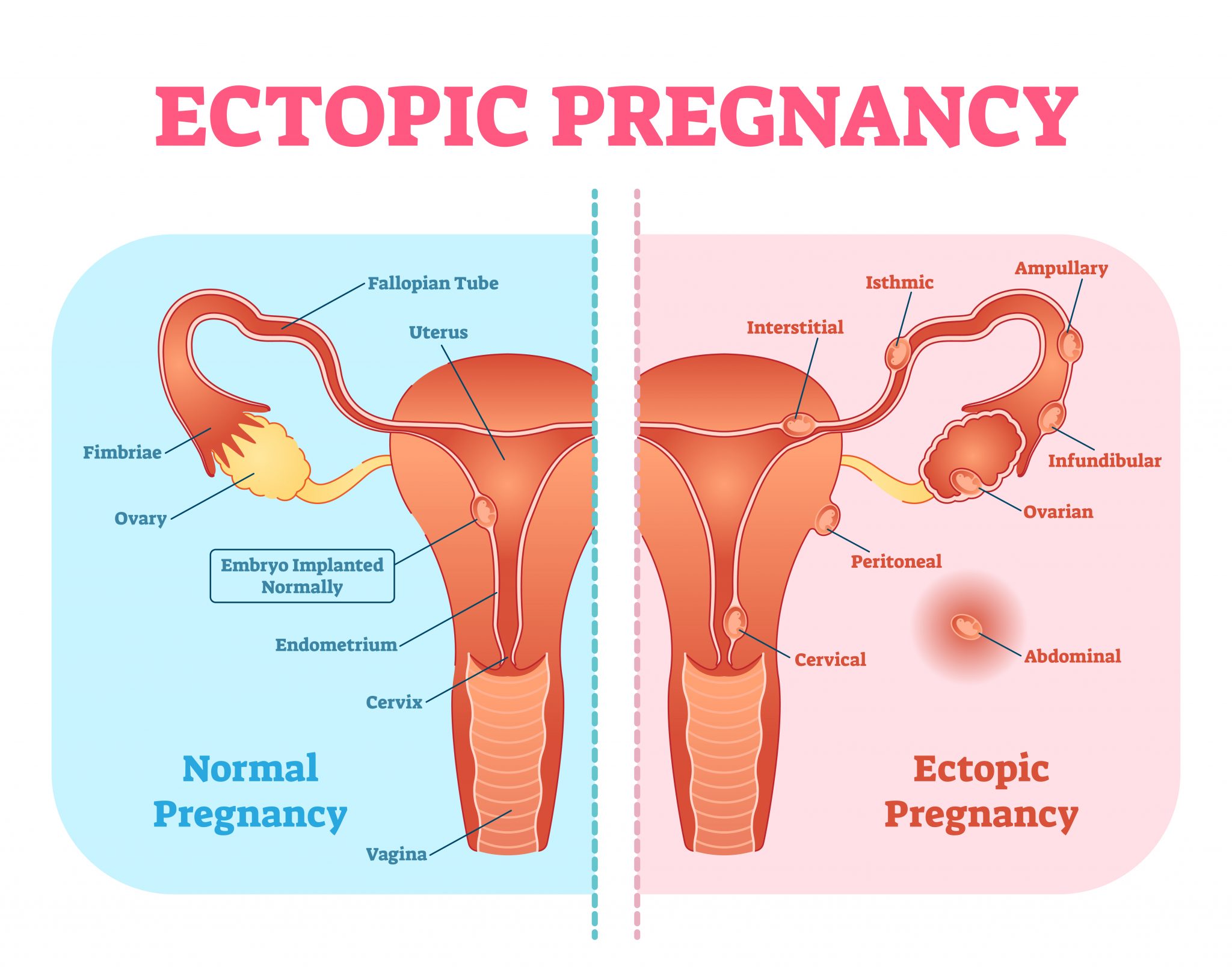 Occurs when a fertilized egg implants and grows OUTSIDE the main cavity of the uterus. 
Usually in a fallopian tube.
AKA tubal pregnancy.
Accompanied by a lot of pain
Ectopic Fetus will not survive
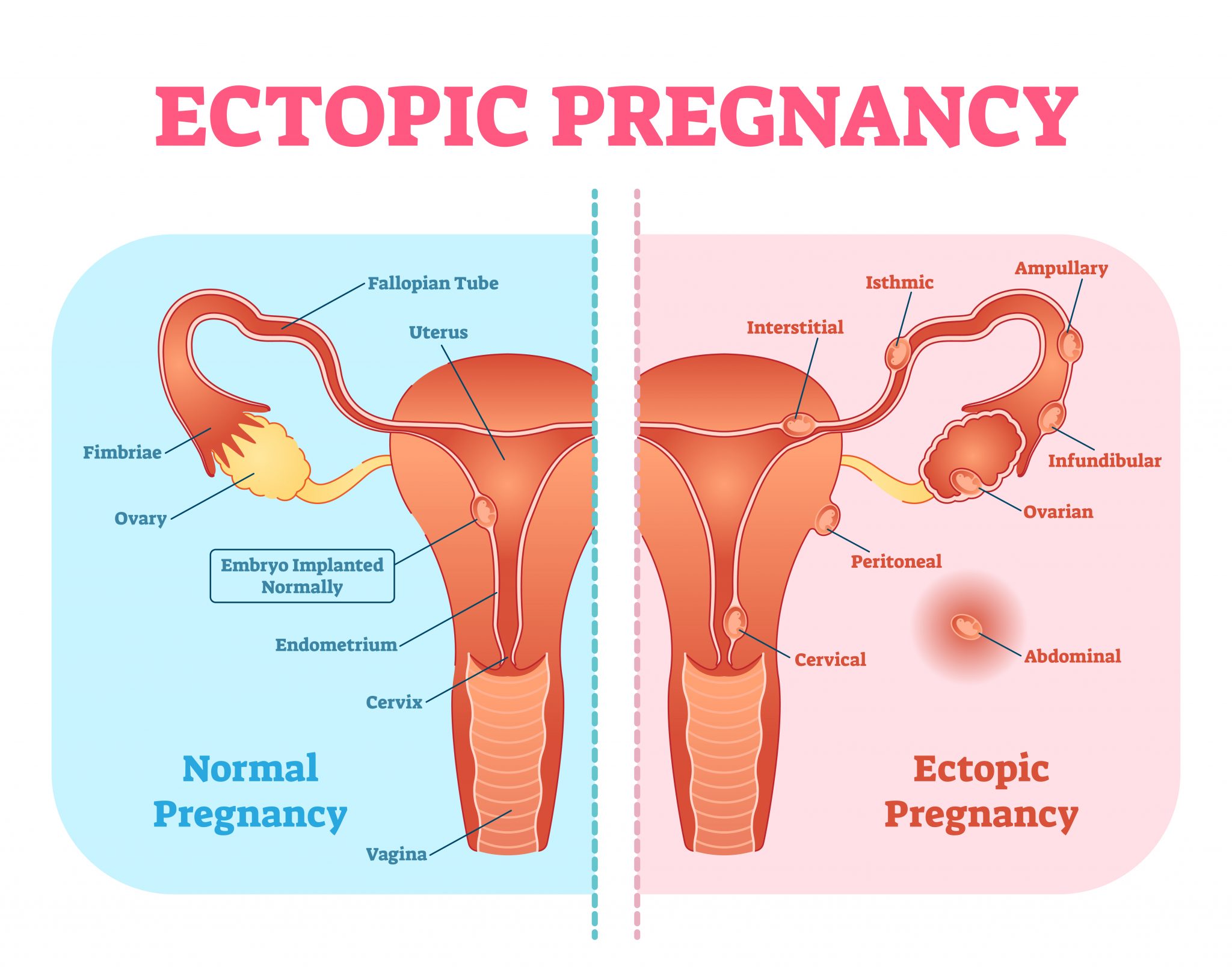 A fetus in an ectopic pregnancy sometimes survives for several weeks.
However, because tissues outside the uterus cannot provide the necessary blood supply and support, ultimately the fetus does not survive.
Why does female stop releasing eggs?
It happens because female sex hormone levels naturally go down as you get older. 
Your ovaries eventually stop releasing eggs, so you'll no longer have periods or be able to get pregnant.
Most women go through menopause in their 40s or 50s. But that can vary widely.
Homework
Read pages 112 – 115
Answer CYU p 116 #1-12
Project: Journey

The Great Sperm Race: https://www.youtube.com/watch?v=gAnMymnJiLM
Extra slides beyond here
Menstrual Cycle - female reproductive cycle
Ovulation - Mature egg is released from ovary 
Empty follicle becomes a corpus luteum which then produces estrogen and progesterone. 
Progesterone signals endometrium to thicken
Menstruation p114
Flow phase – endometrium is shed (Menstruation)
Follicular phase - If not zygote implants, a new follicle start to develop , follicles produce estrogen, endometrium re-forms. 
Ovulation-  egg released
Luteal phase – empty follicle develops into corpus luteum; Corpus Luteum releases estrogen and progesterone, stimulating endometrium to thicken in preparation for possible fertilized egg.
Menstrual Cycle:
2min video: https://www.youtube.com/watch?v=vXrQ_FhZmos
The menstrual cycle begins with menstrual bleeding (menstruation), which marks the first day of the follicular phase.
https://www.merckmanuals.com/en-ca/home/women-s-health-issues/biology-of-the-female-reproductive-system/menstrual-cycle
Menstrual Cycle: In depth
Ted Ed, 4min: https://www.youtube.com/watch?v=ayzN5f3qN8g
When the follicular phase begins, levels of estrogen and progesterone are low. As a result, the top layers of the thickened lining of the uterus (endometrium) break down and are shed, and menstrual bleeding occurs. About this time, the follicle-stimulating hormone level increases slightly, stimulating the development of several follicles in the ovaries. Each follicle contains an egg. Later in this phase, as the follicle-stimulating hormone level decreases, only one follicle continues to develop. This follicle produces estrogen.
Ovulatory Phase
The ovulatory phase begins with a surge in luteinizing hormone and follicle-stimulating hormone levels. Luteinizing hormone stimulates egg release (ovulation), which usually occurs 16 to 32 hours after the surge begins. The estrogen level peaks during the surge, and the progesterone level starts to increase.
Luteal Phase
During the luteal phase, luteinizing hormone and follicle-stimulating hormone levels decrease. The ruptured follicle closes after releasing the egg and forms a corpus luteum, which produces progesterone. During most of this phase, the estrogen level is high.Progesterone and estrogen cause the lining of the uterus to thicken more, to prepare for possible fertilization. If the egg is not fertilized, the corpus luteum degenerates and no longer produces progesterone, the estrogen level decreases, the top layers of the lining break down and are shed, and menstrual bleeding occurs (the start of a new menstrual cycle).
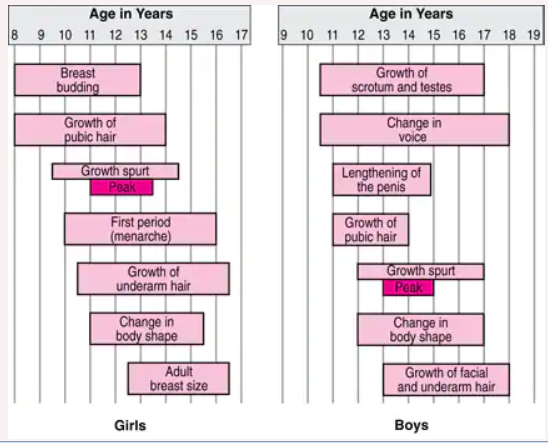